經濟學原理中國古代貨幣
黃春興  
cshwang@mx.nthu.edu.tw
1
1. 春秋時期
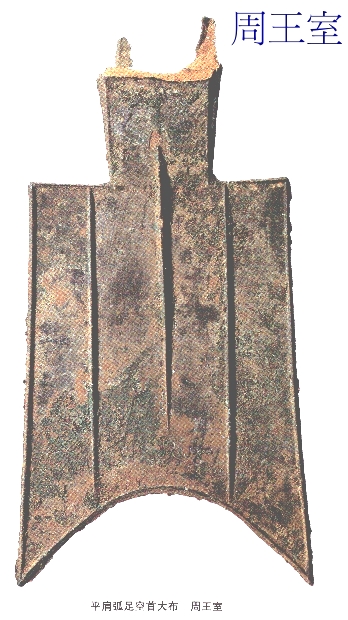 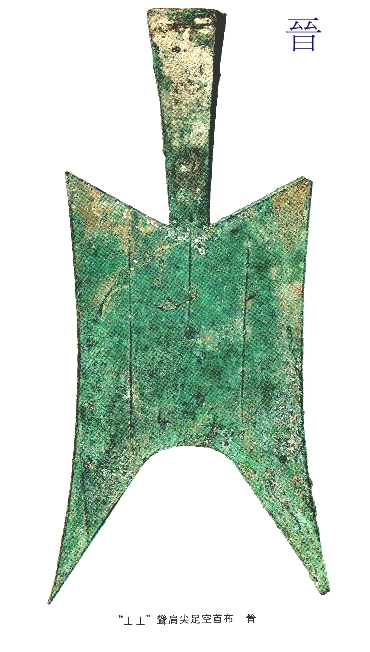 西周
王室鑄幣
方足布
青銅
春秋時期
晉國鑄幣
空首布
青銅
2
2. 戰國時期
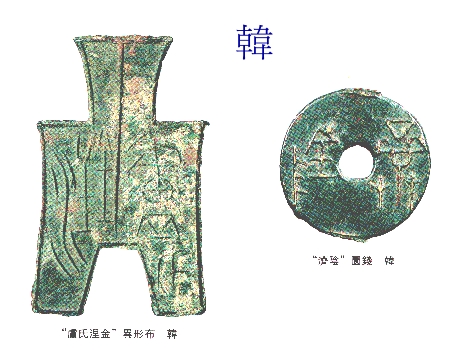 韓國鑄幣
異形布、圜錢
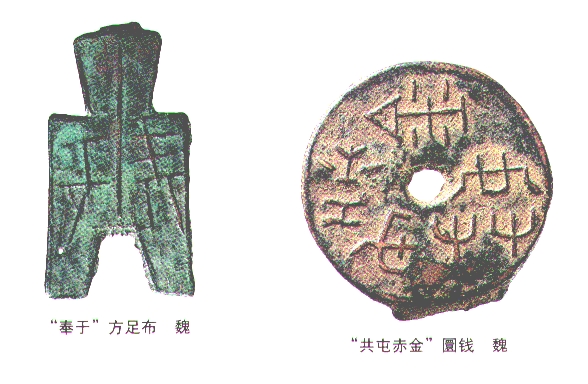 魏國鑄幣
方足布、圜錢
3
2.1  戰國時期
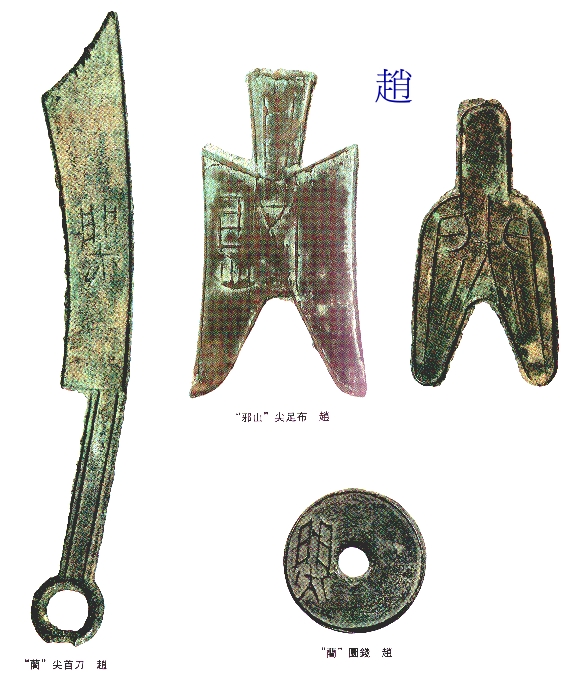 趙國鑄幣

尖首刀
尖足布
圓足布
圜錢
4
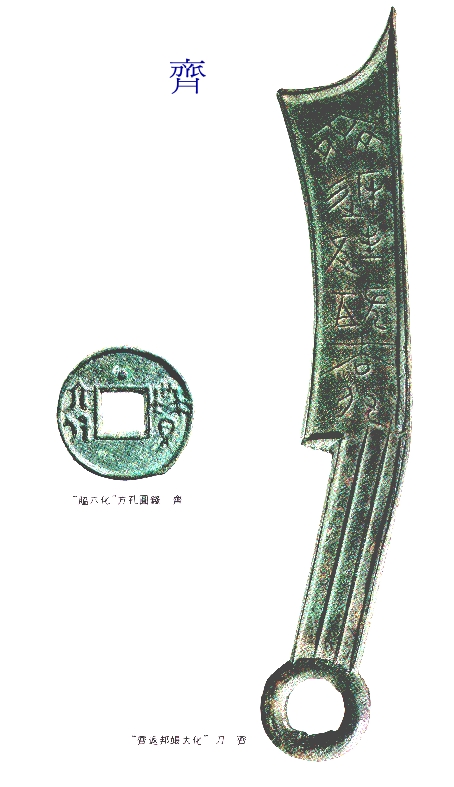 2.2  戰國時期
齊國鑄幣

大化刀
方孔圓錢
5
2.3 戰國時期
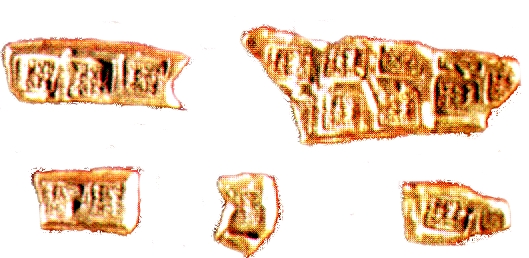 楚國鑄幣    爰金
6
3. 秦朝統一貨幣
秦國兼併天下以後，中國貨幣就隨著秦始皇「書同文、車同軌」等一貫的政策統一起來。
漢書．食貨誌：
秦併天下，幣為二等： 
黃金以溢為名，上幣；
銅錢質如周錢，  文曰半兩，重如其文；
而珠玉龜貝銀錫之屬為器飾寶藏，而不幣，然各隨時而輕重無常。
7
3.1 秦漢時代
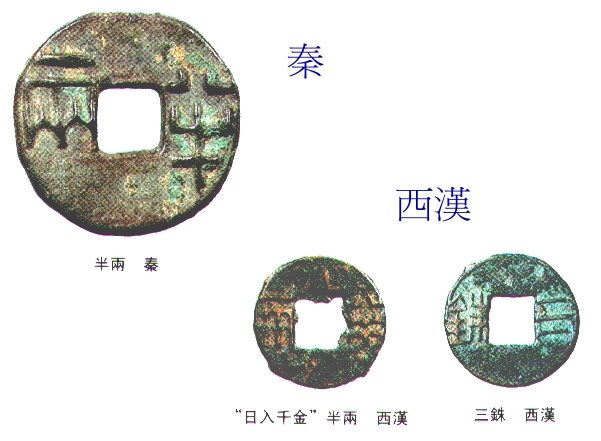 8
4. 西漢時代
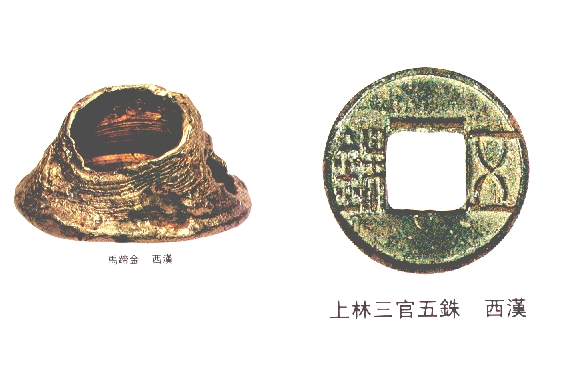 馬蹄金             五銖錢
9
5. 新莽與東漢
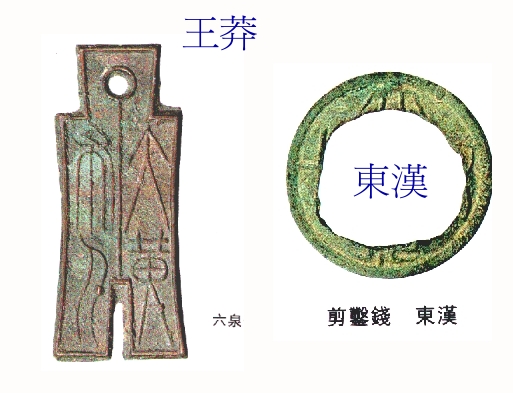 十泉大布
東漢  剪鑿錢
10
6.隋唐
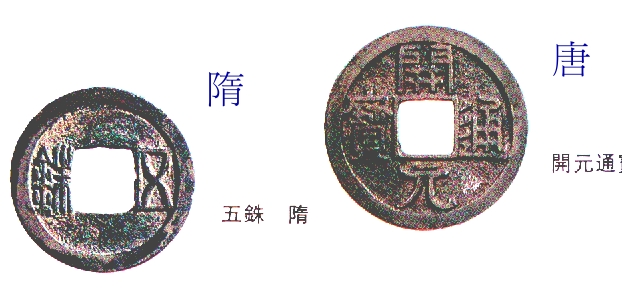 11
7. 五代十國
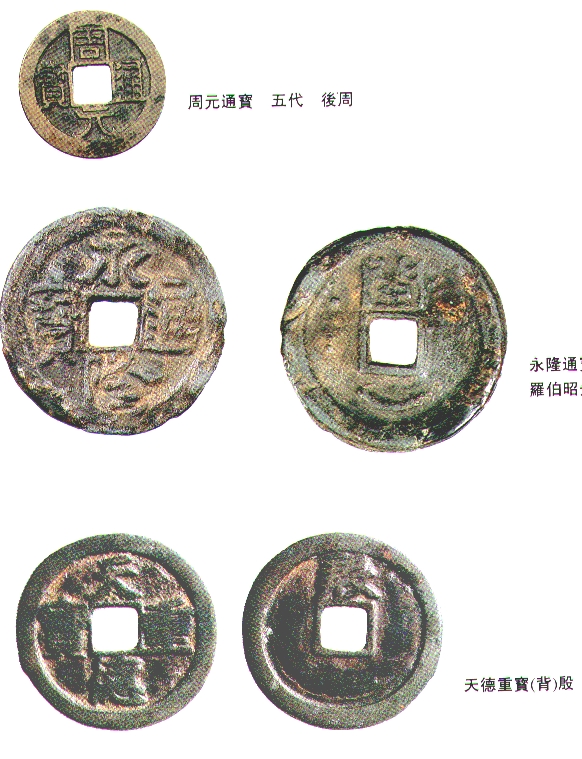 加入鉛、錫
12
8. 宋
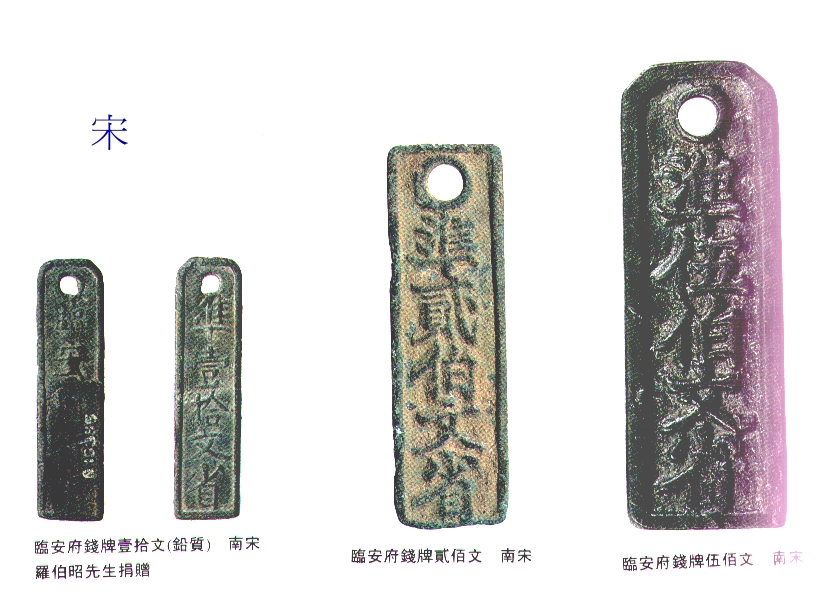 錢牌（權鈔錢）
13
9. 明清
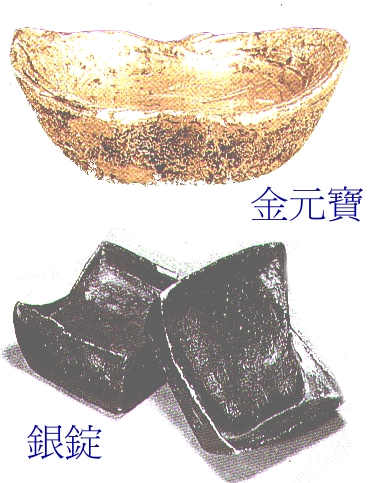 14
10. 清末民初
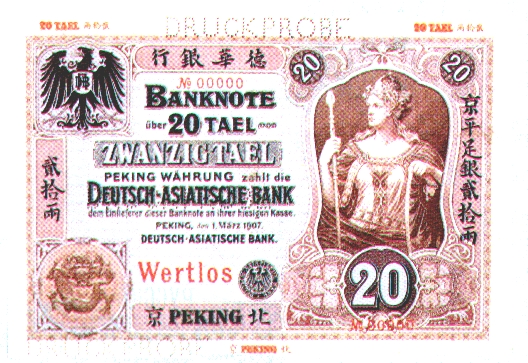 北京外國發行
15
10.1 清末民初
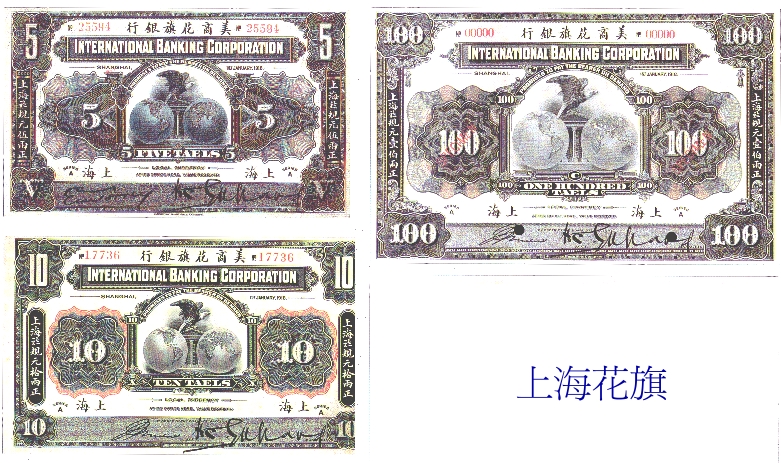 上海
租借
16
10.2 清末民初
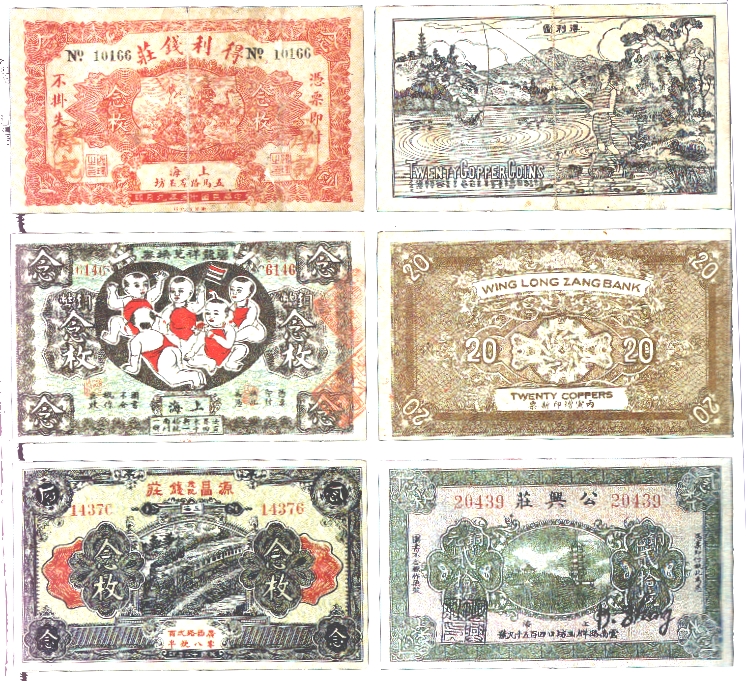 上海
錢莊錢票
17
11. 中共延安蘇維埃政府
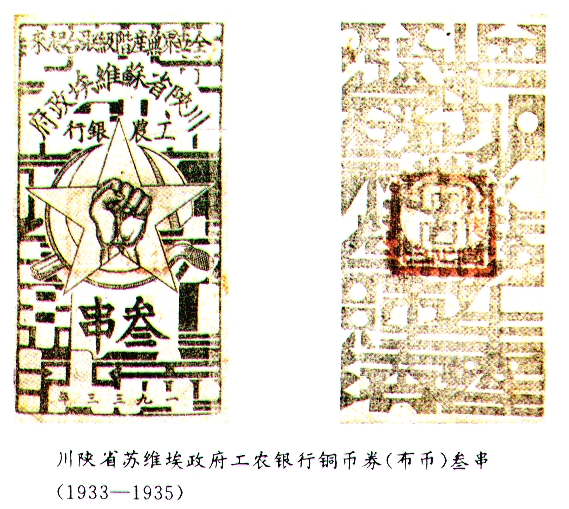 銅幣券
18
12. 國民政府時期的貨幣
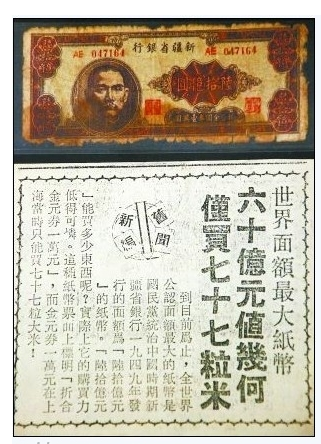 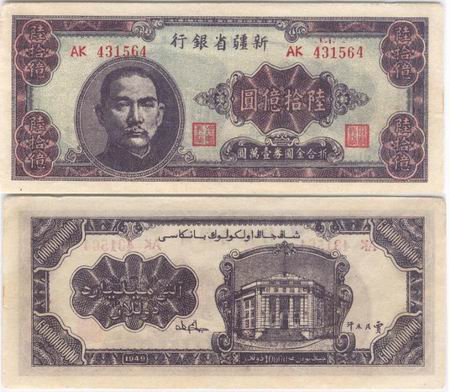 19
13. 日據時期台灣銀元券
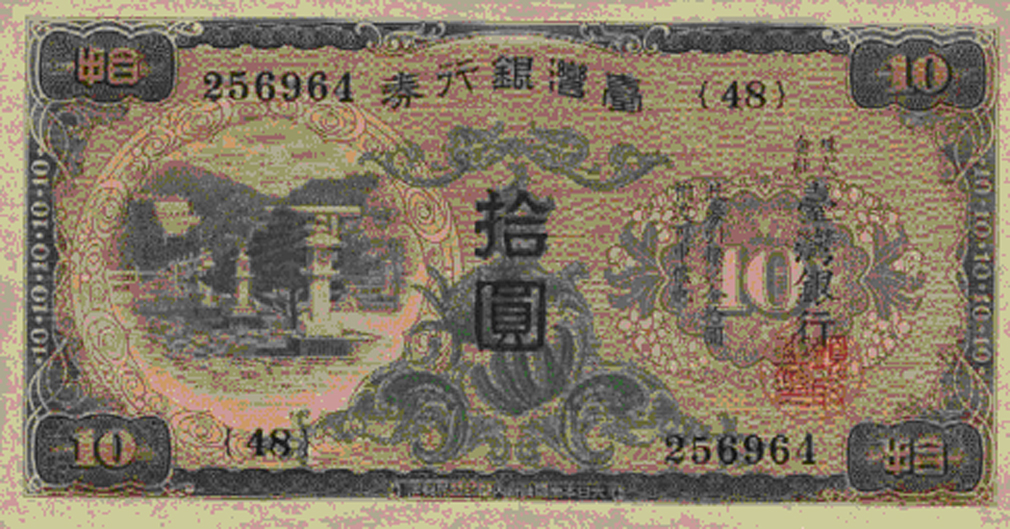 20
13.1 通膨下的舊台幣
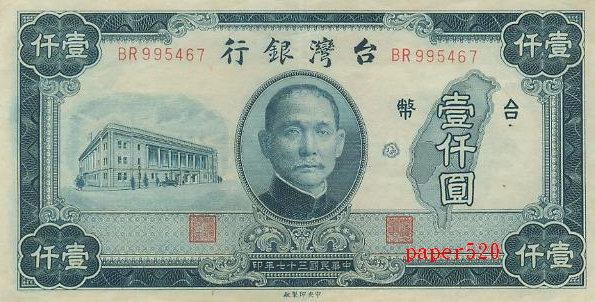 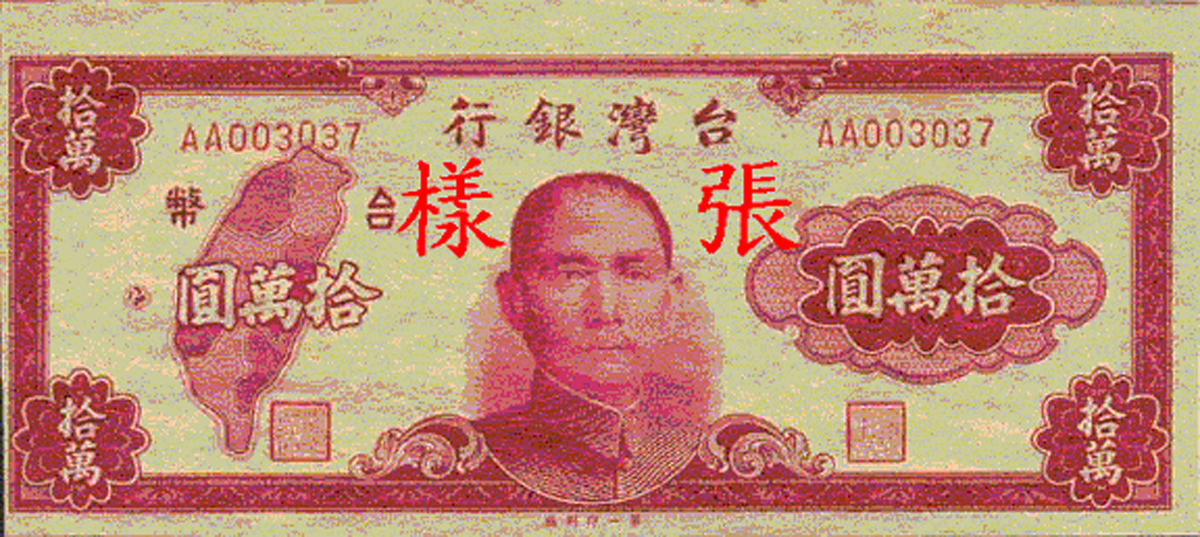 21